Transform TVET first, then scale up
Shyamal Majumdar
Head, UNESCO-UNEVOC
Transforming TVET
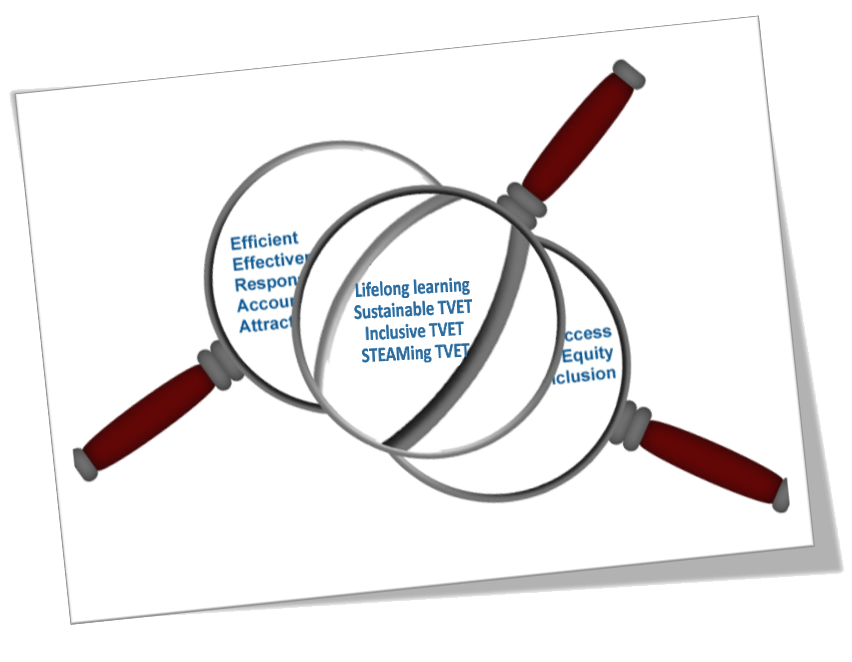 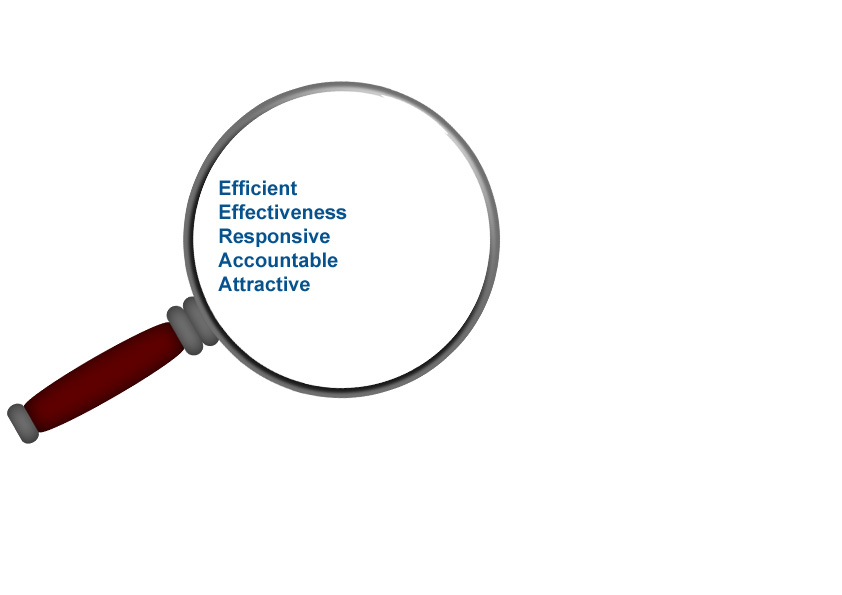 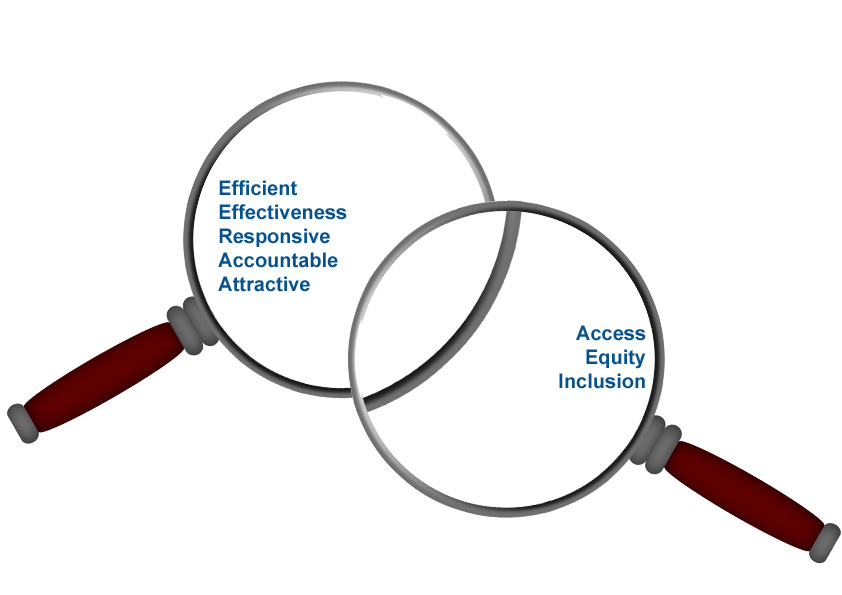 Transformational
Economic
Equity
Dimensions of Transformation in Post 2015
Life long learning 
School to work and work to school, ECCE, ACE
Greening TVET
Poverty and sustainable development together
Multi stake holder partnership
-  Engagement with private sector, community and social actors
Inclusive TVET
Covering dis-advantages/rural groups and non formal sector
STEAMing TVET
 Enhancing the foundation for emerging occupations
Holistic TVET
Not only for industrial work but also life and entrepreneurship
The UNEVOC Network
Worldwide Network of TVET Institutions
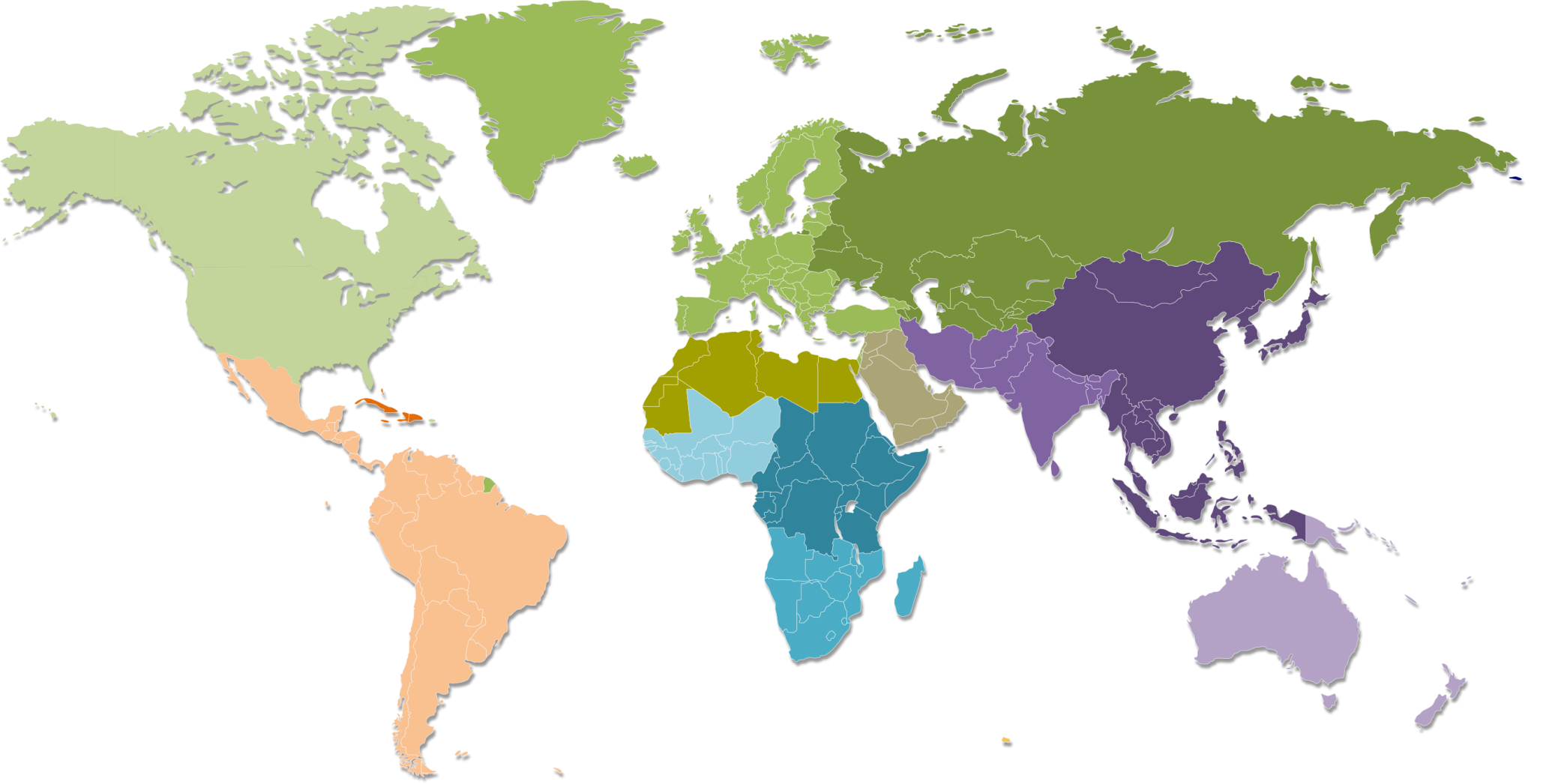 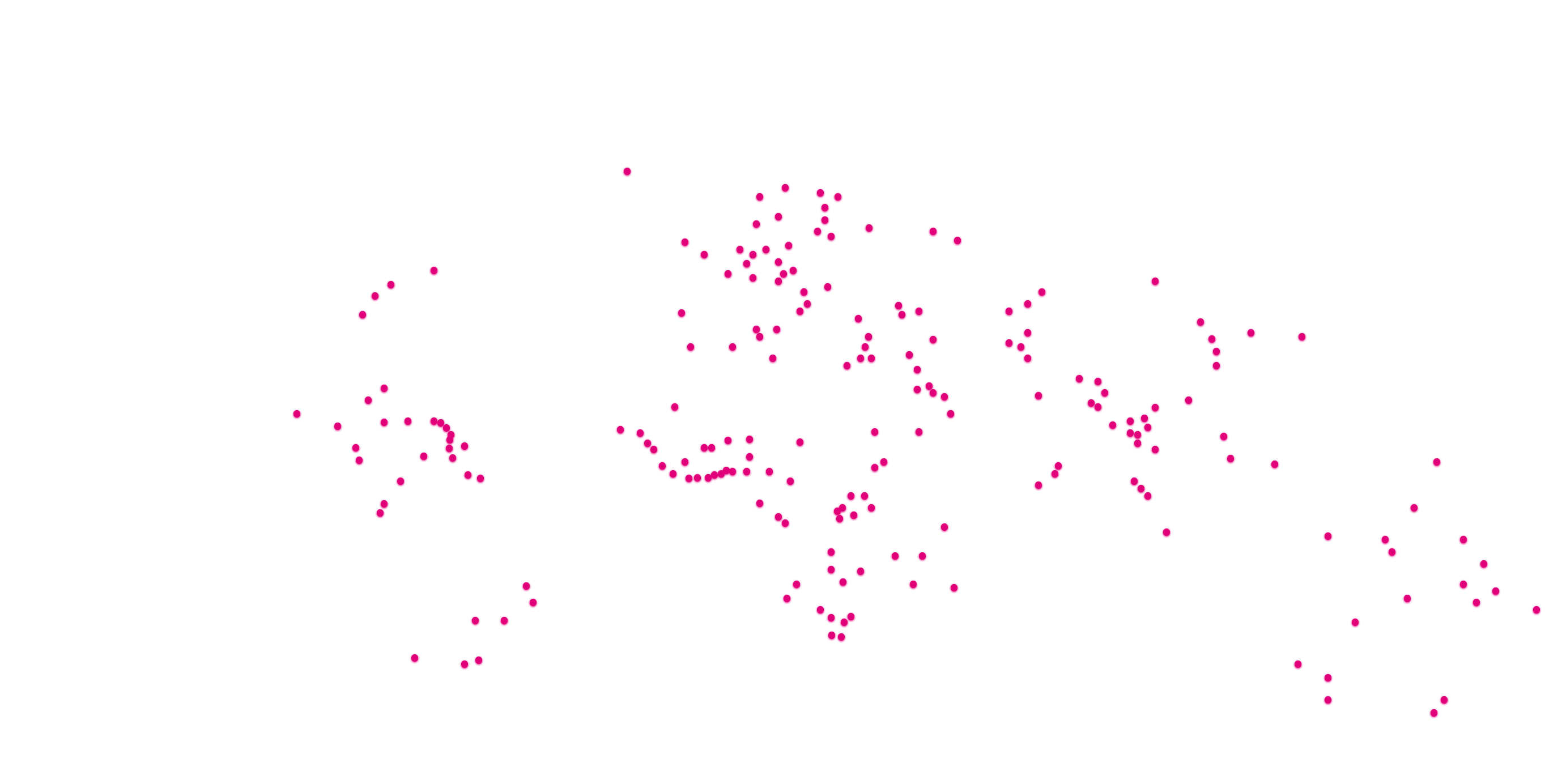 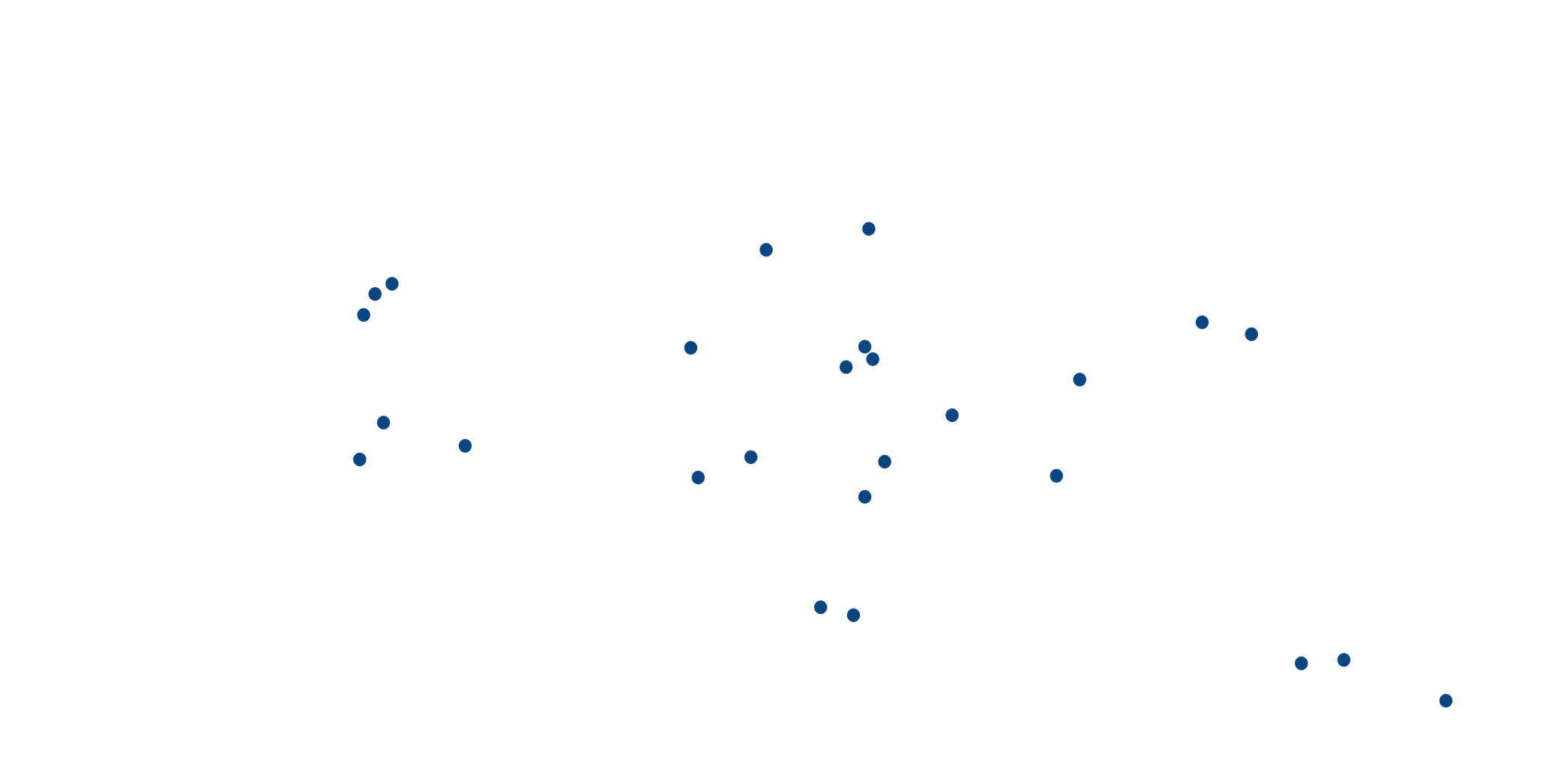 Europe Cluster
North America Cluster
Commonwealth Independent States Cluster
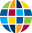 North Africa/Arab States  Cluster
South Africa
East and South-Eastern Asia
Caribbean
Mashreq States Cluster
West Africa
East Africa
Central and Latin America
Pacific Islands
Southern Africa
Cluster Coordinating Centres
UNEVOC Centres
Over 200 UNEVOC Centres in 167 UNESCO Member States
Multi-stakeholder representation
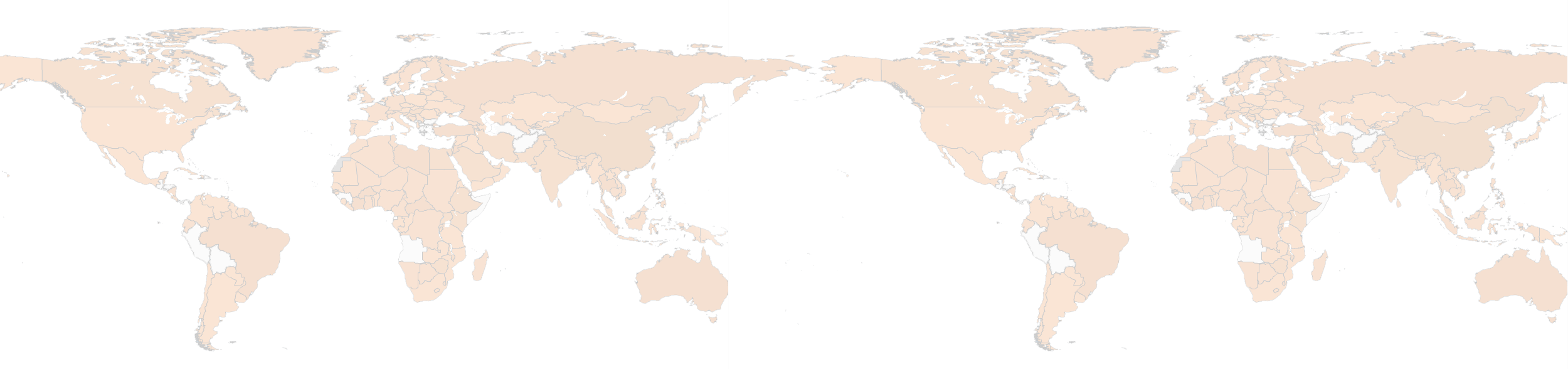 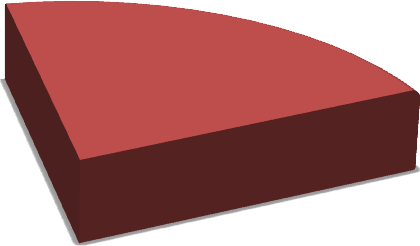 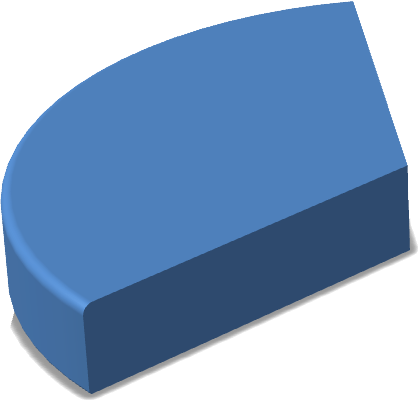 Ministries or Departments of Ministries
21%
34%
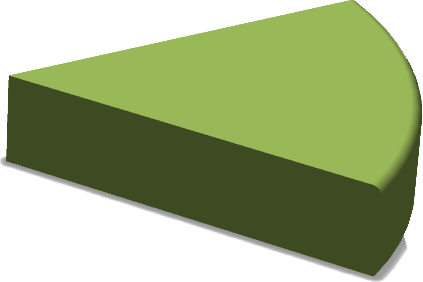 National TVET Bodies
Schools or Training Centres
16%
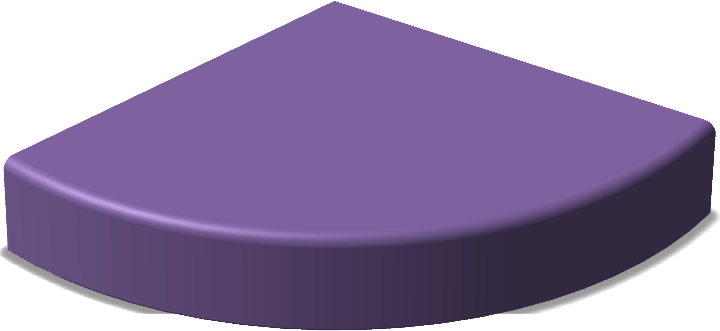 29%
Universities, Research or Teacher Training Institutes
Good Practices of N-S-S Cooperation
Learning from each other experiences
Regional and inter-regional dialogue
Pooling of resources
Testing of new ideas and conceptualization
Benchmarking and comparative research
Strengthening of capabilities
Good Practices of Knowledge Management
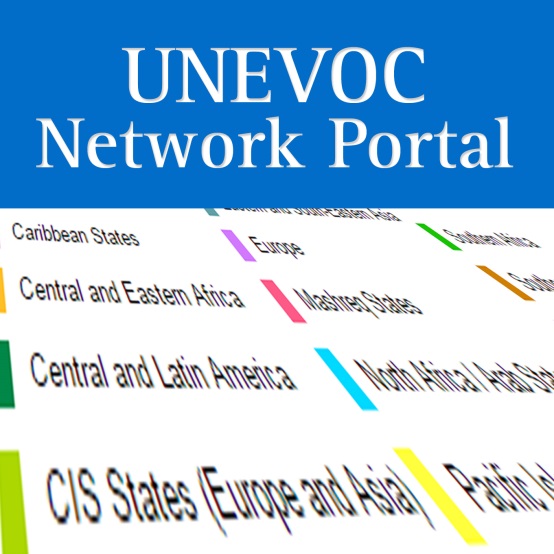 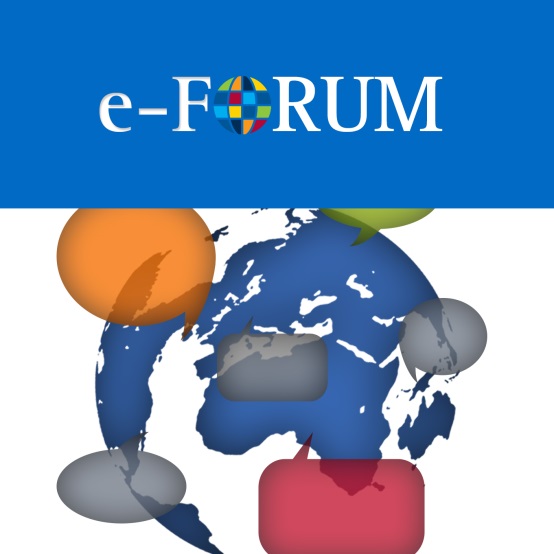 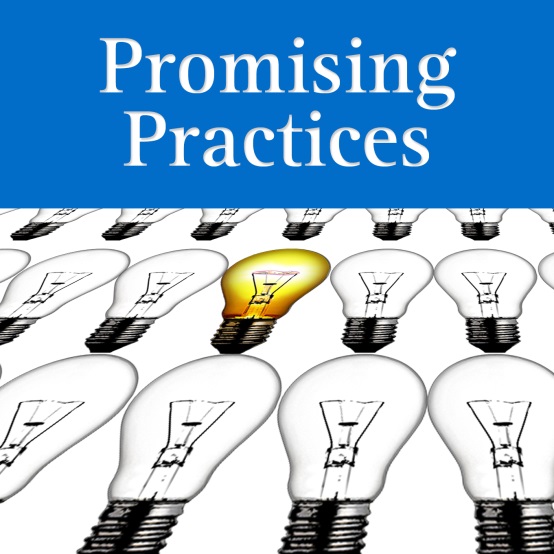 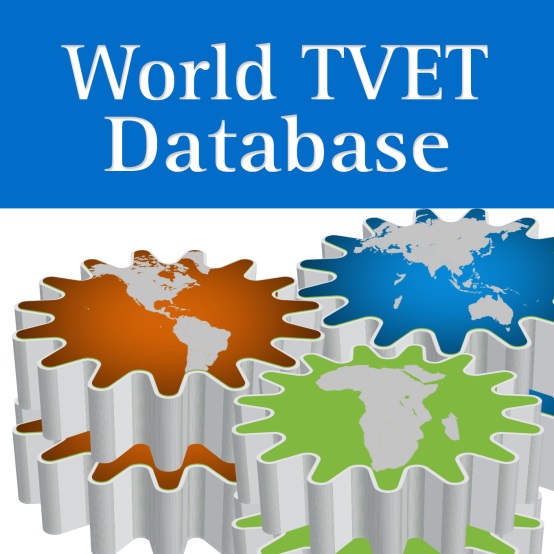 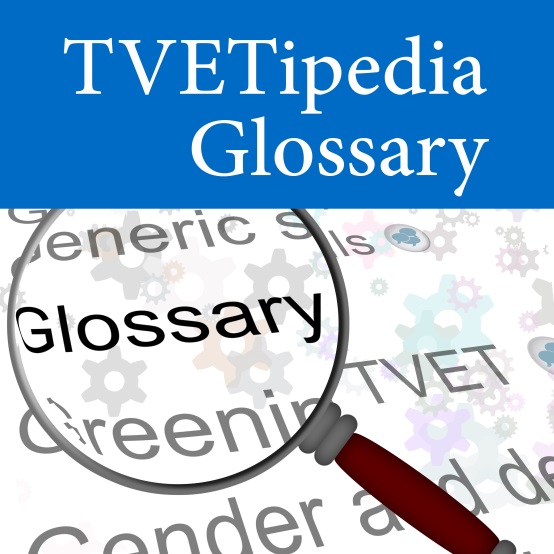 UNEVOC Centre
UNEVOC Network structure before regionalisation
UNEVOC Centre
UNEVOC Centre
UNEVOC Centre
UNEVOC Centre
UNEVOC Centre
UNEVOC Centre
UNEVOC Centre
UNEVOC Centre
UNEVOC Centre
UNEVOC Centre
UNEVOC Centre
UNEVOC Centre
UNEVOC Centre
UNEVOC Centre
UNEVOC Centre
UNEVOC Centre
UNEVOC Centre
UNEVOC Centre
UNEVOC Centre
UNESCO-UNEVOC International Centre
UNEVOC Centre
UNEVOC Centre
UNEVOC Centre
UNEVOC Centre
UNEVOC Centre
UNEVOC Centre
UNEVOC Centre
UNEVOC Centre
UNEVOC Centre
UNEVOC Centre
UNEVOC Centre
UNEVOC Centre
UNEVOC Centre
UNEVOC Centre
UNEVOC Centre
UNEVOC Centre
UNEVOC Centre
UNEVOC Centre
UNEVOC Centre
UNEVOC Centre
UNEVOC Centre
UNEVOC Centre
UNEVOC Centre
UNEVOC Centre
Africa Region
UNEVOC Centre
UNEVOC Centre
Central and Eastern Africa Cluster
UNEVOC Centre
Southern Africa Cluster
UNEVOC Centre
Western Africa Cluster
UNEVOC Centre
UNEVOC Centre
Arab States Region
UNEVOC Network structure after regionalisation
UNEVOC Centre
Mashreq States Cluster
UNEVOC Centre
Northern Africa/Arab States Cluster
UNEVOC Centre
UNEVOC Centre
UNEVOC Centre
UNESCO-UNEVOC International Centre
Asia Pacific Region
UNEVOC Centre
Eastern and South Eastern Asia Cluster
UNEVOC Centre
Pacific Islands Cluster
UNEVOC Centre
South Asia Cluster
UNEVOC Centre
UNEVOC Centre
Europe, CIS and North America Region
UNEVOC Centre
CIS Cluster
UNEVOC Centre
Europe Cluster
UNEVOC Centre
North America Cluster
UNEVOC Centre
UNEVOC Centre
Latin America and the Caribbean Region
UNEVOC Centre
UNEVOC Centre
Caribbean Cluster
UNEVOC Centre
Central and Latin America Cluster
UNEVOC Centre
UNEVOC Centre
21 UCs
UNEVOC Network  Regions and
Clustering
24 UCs
23 UCs
10 UCs
17 UCs
Central and Eastern Africa
West Africa
Southern Africa
North African Arab States
13 UCs
Mashreq States
23 UCs
Africa
Caribbean
Central and Latin America
Arab States
UNESCO-UNEVOC International Centre
Latin America and the Caribbean
Asia Pacific
Europe, CIS and North America
Eastern and South Eastern Asia
Sothern Asia
14 UCs
North America
Pacific Islands
CIS
30 UCs
Europe
21 UCs
4 UCs
14 UCs
41 UCs
Cooperation between International, Regional and National Network
Sample region
Sample member state
Asia Pacific Region









Each cluster has a coordinator coming from Cluster Coordinating Centres (CCCs)
A South-Eastern Asian Member State
UNESCO-UNEVOC International Centre
Eastern and South-Eastern Asia Cluster
UNEVOC Centre
Ministry
Local Government and Private TVET Institutes
UNESCO
Community
(HQ/Field Office/Chairs/Institutes)
Pacific Islands Cluster
UNEVOC Centre National Body
UNEVOC Centre
Training Centre
South Asia Cluster
UNEVOC Centre University-Research
lead and coordinate national TVET network 
act as a clearinghouse in TVET
cascade information and experience from the UNEVOC Network to member state
Contribute innovative experience and practices to the UNEVOC Network
International Organizations
Regional TVET Players
UNESCO Regional Office
“Networking and Partnership are  the new Strategic Resources  in Post 2015 era”Thank you !